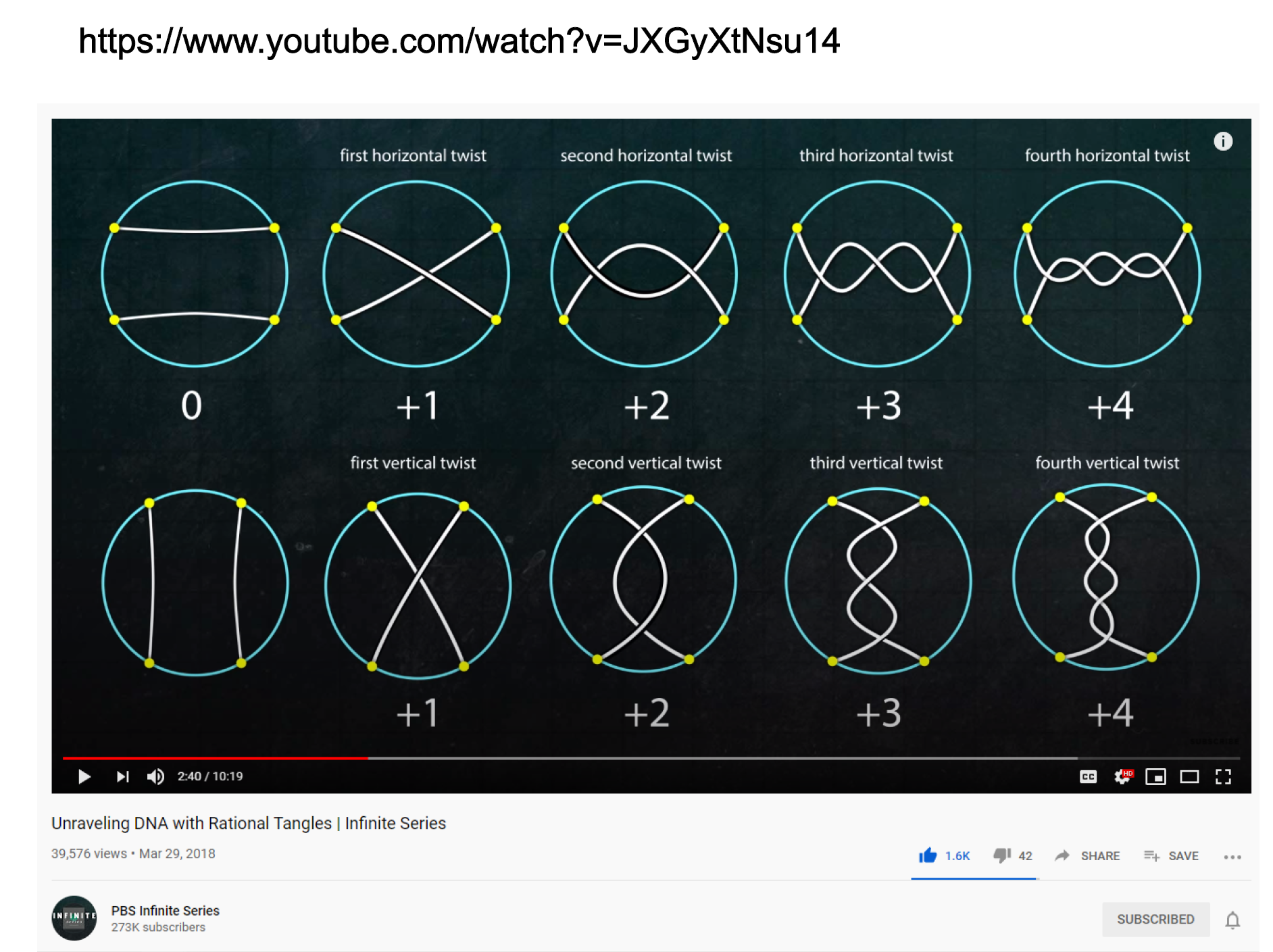 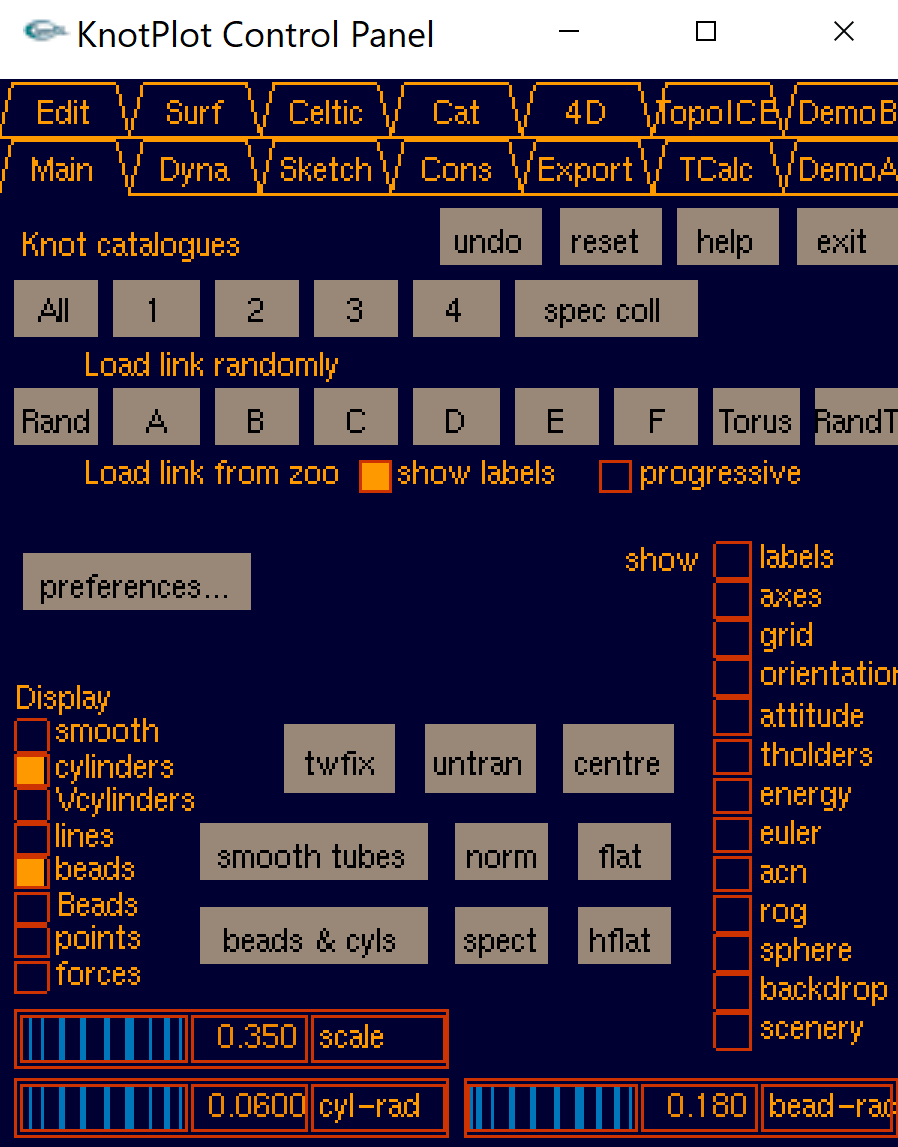 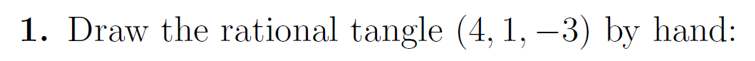 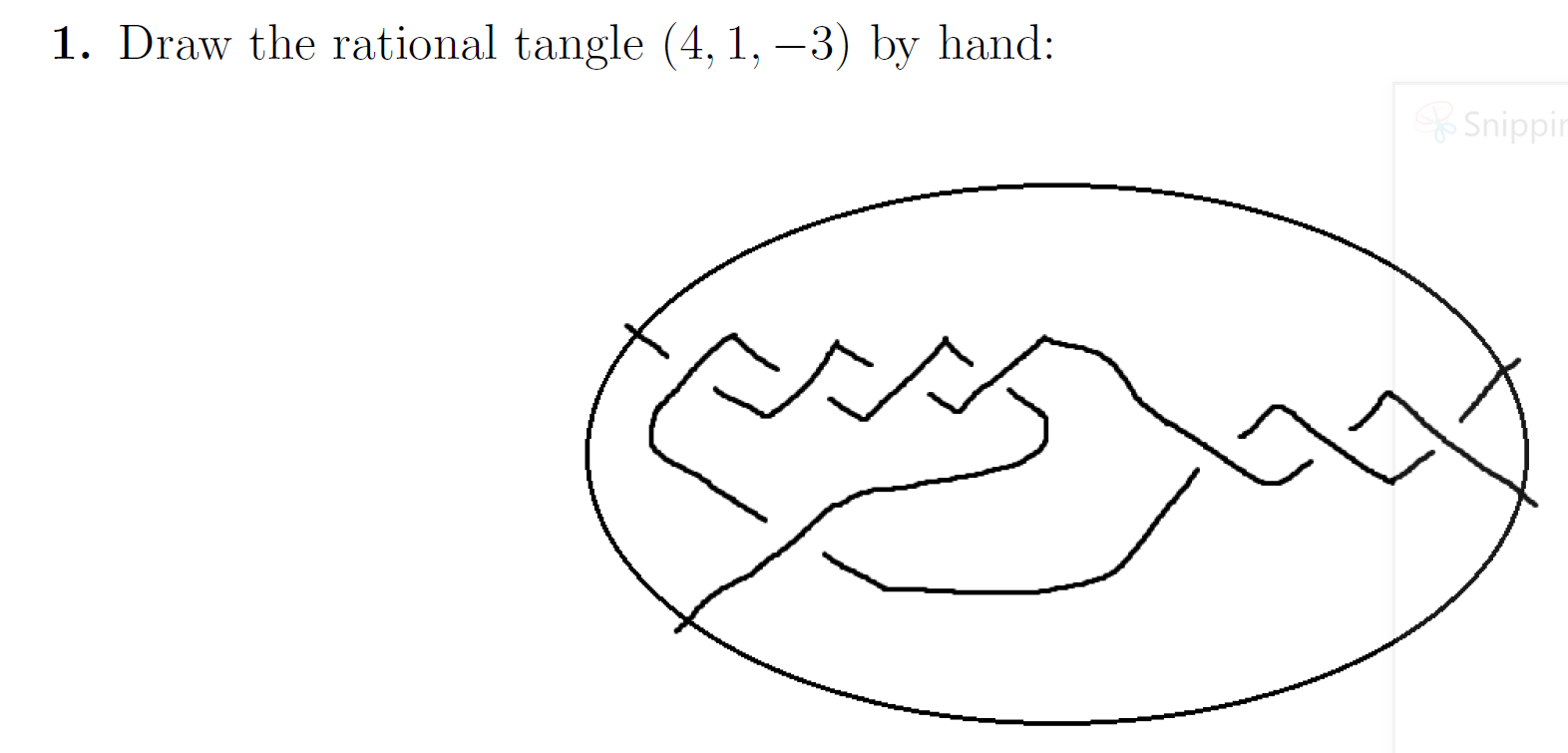 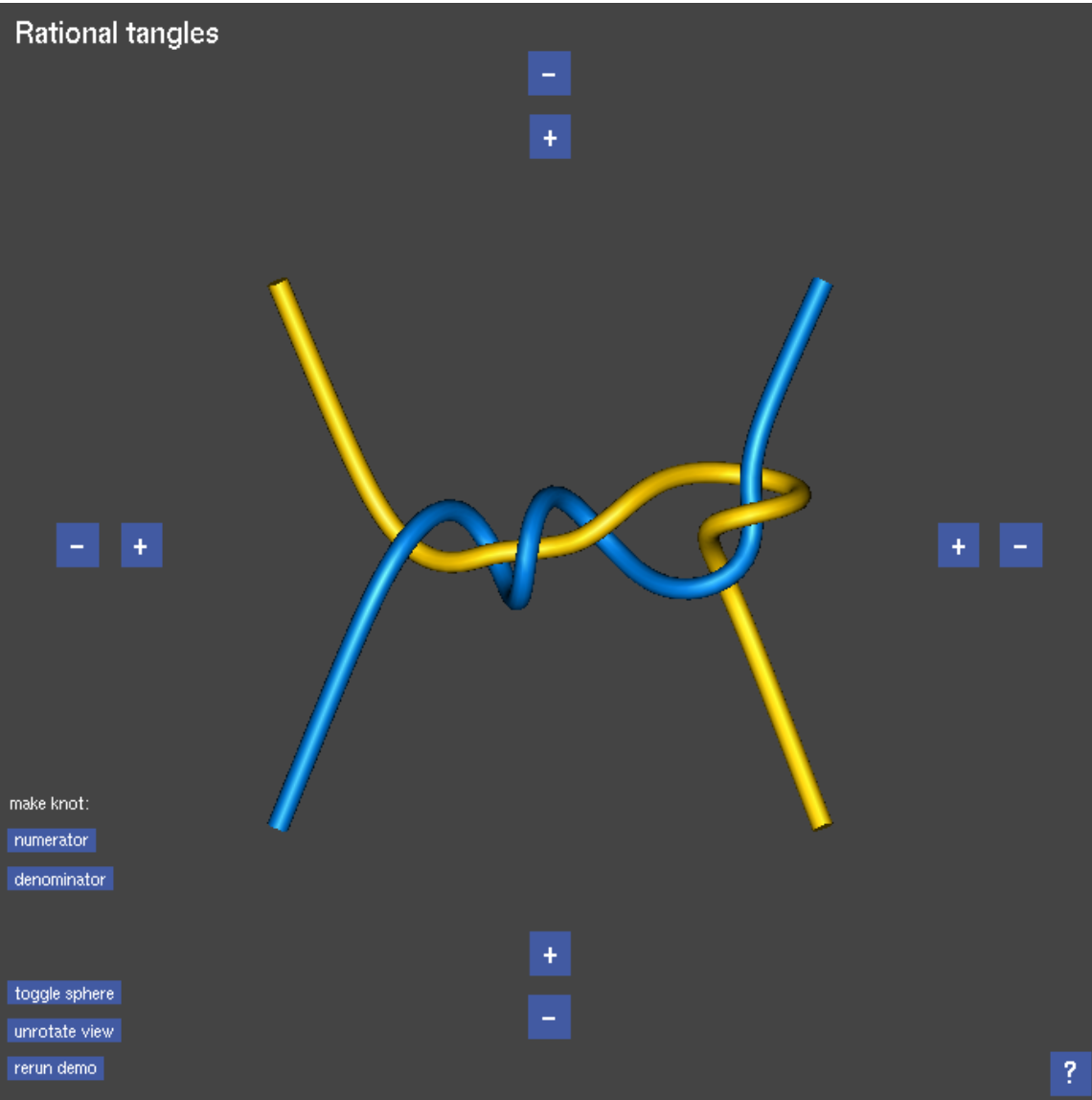 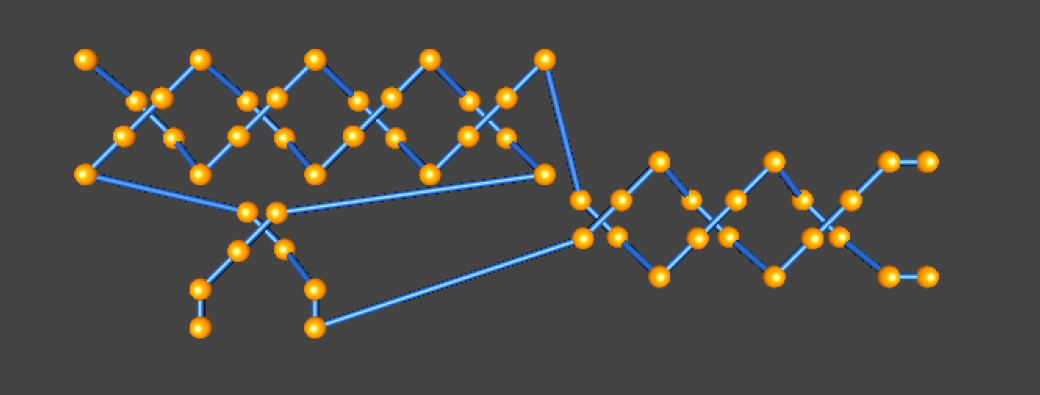 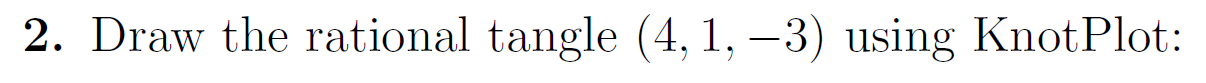 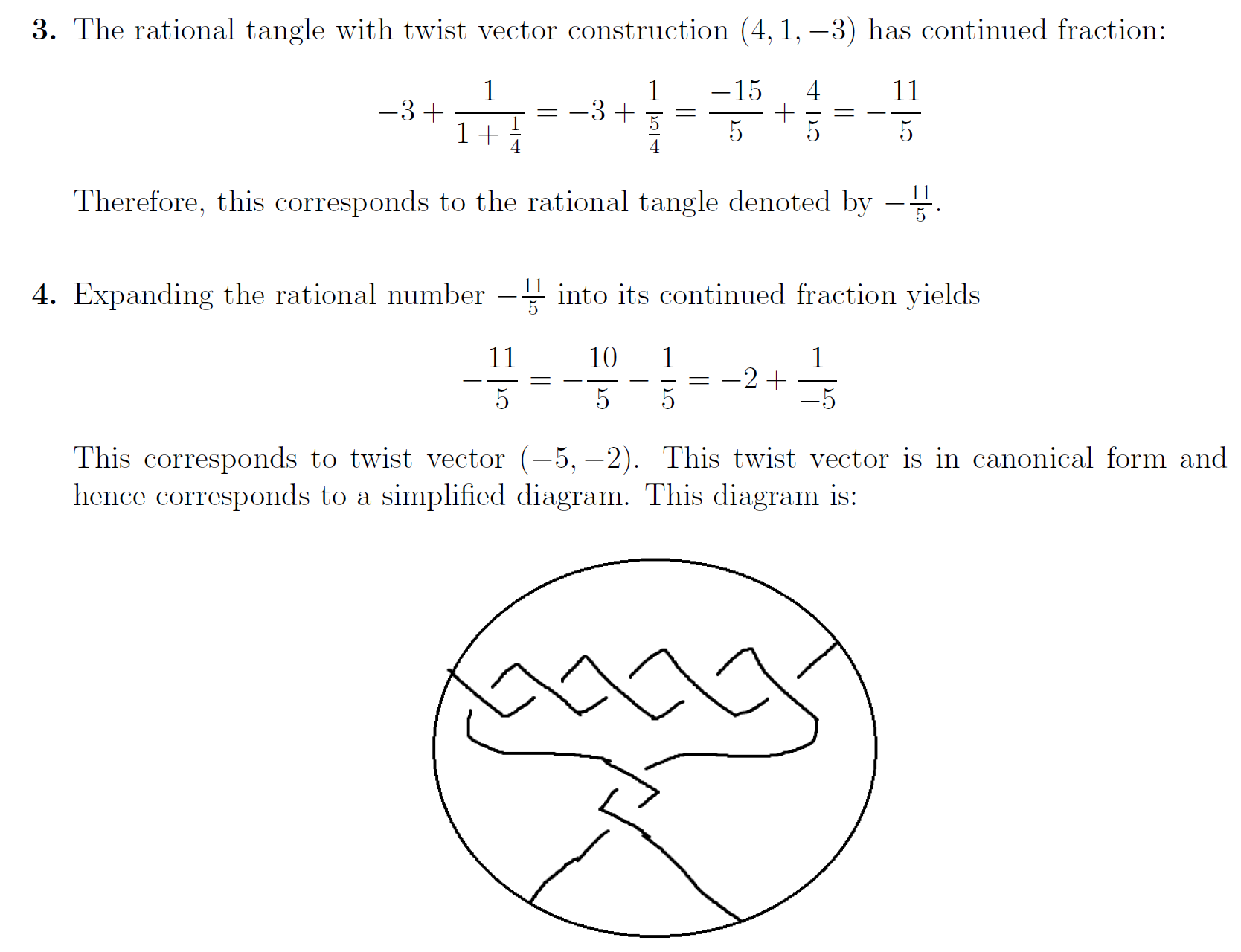 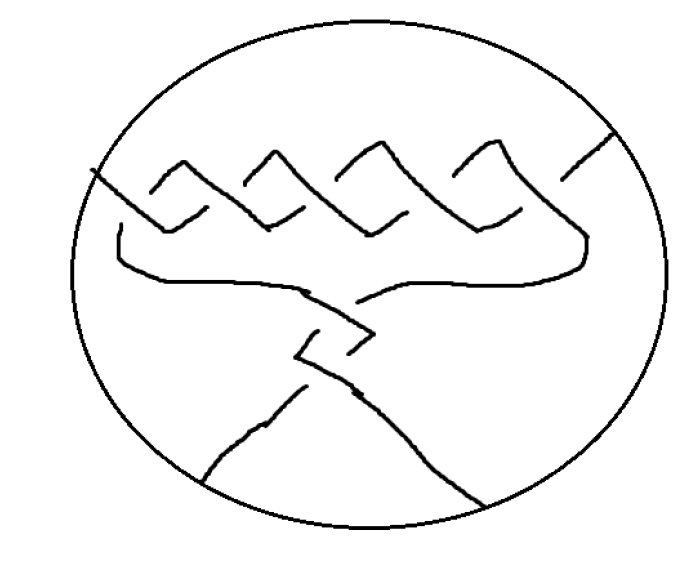 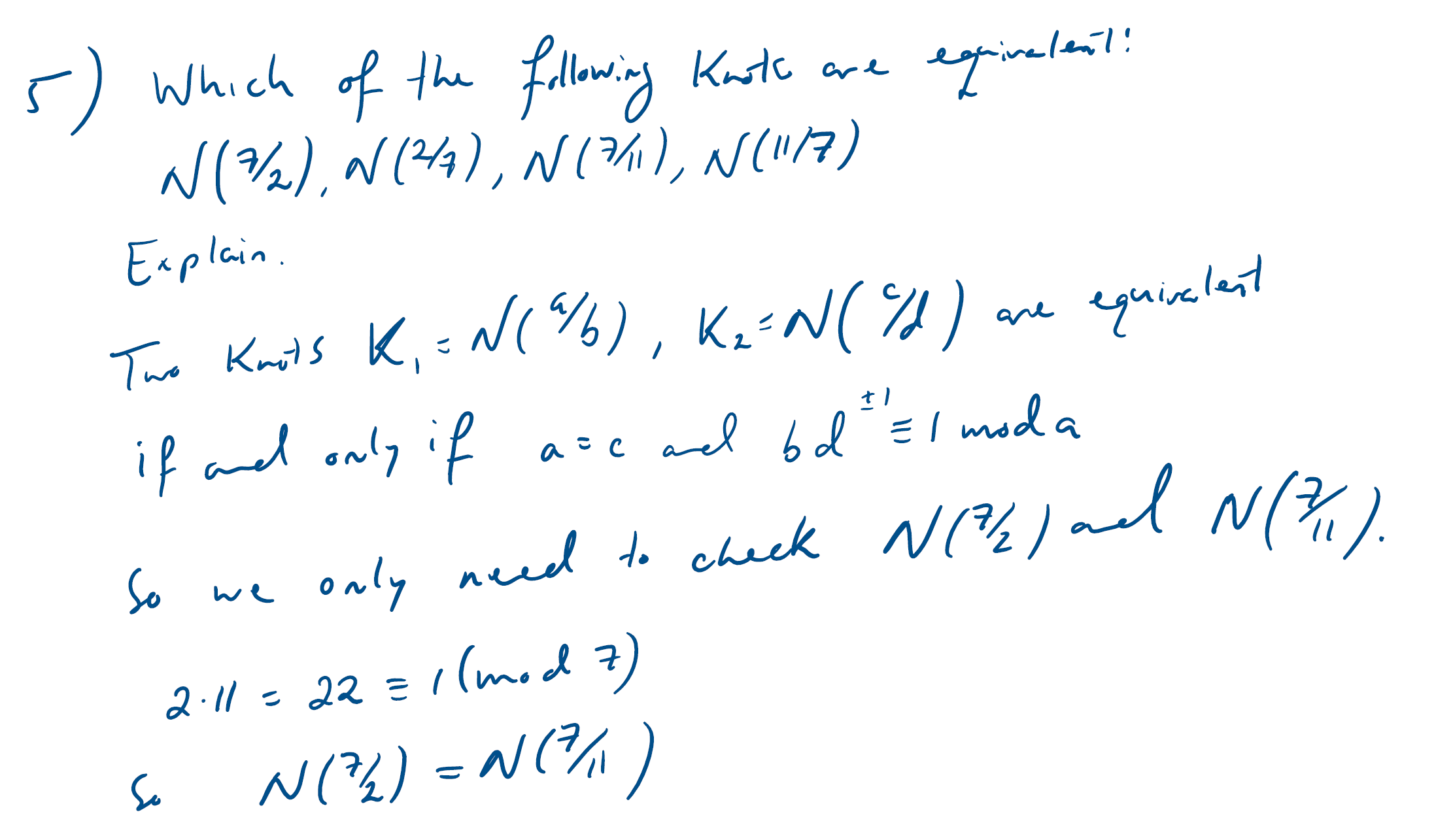 Motivation:

Classification of rational tangles.

Dehn surgery.

Solving tangle equations.

Visualization of double branch covers of knots/links/tangles via Dehn surgery.




Seifert-fibered spaces.

Theorem: [Lickorish, Wallace] Any closed orientable 
     3-manifold is obtained by Dehn surgery on some link in S3.
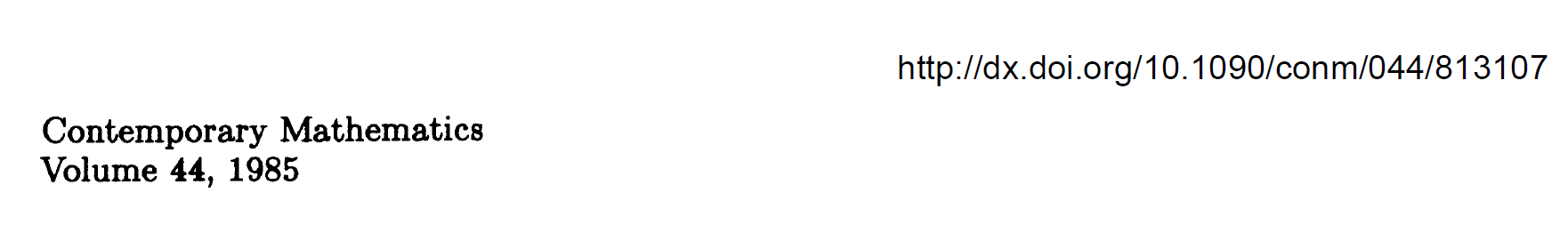 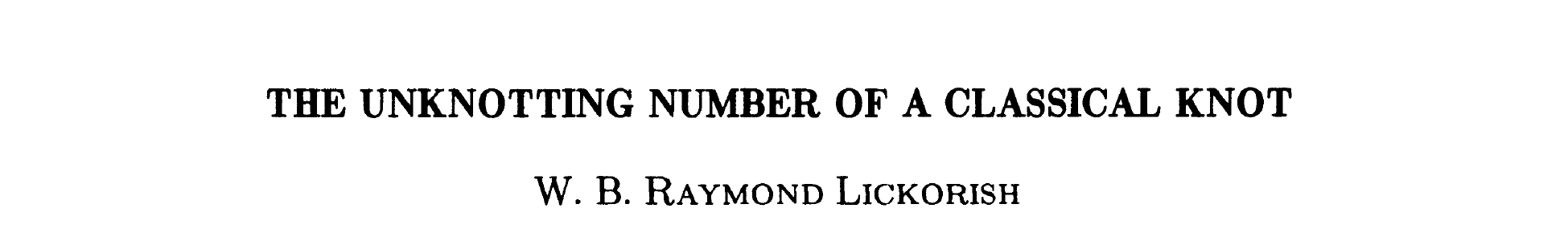 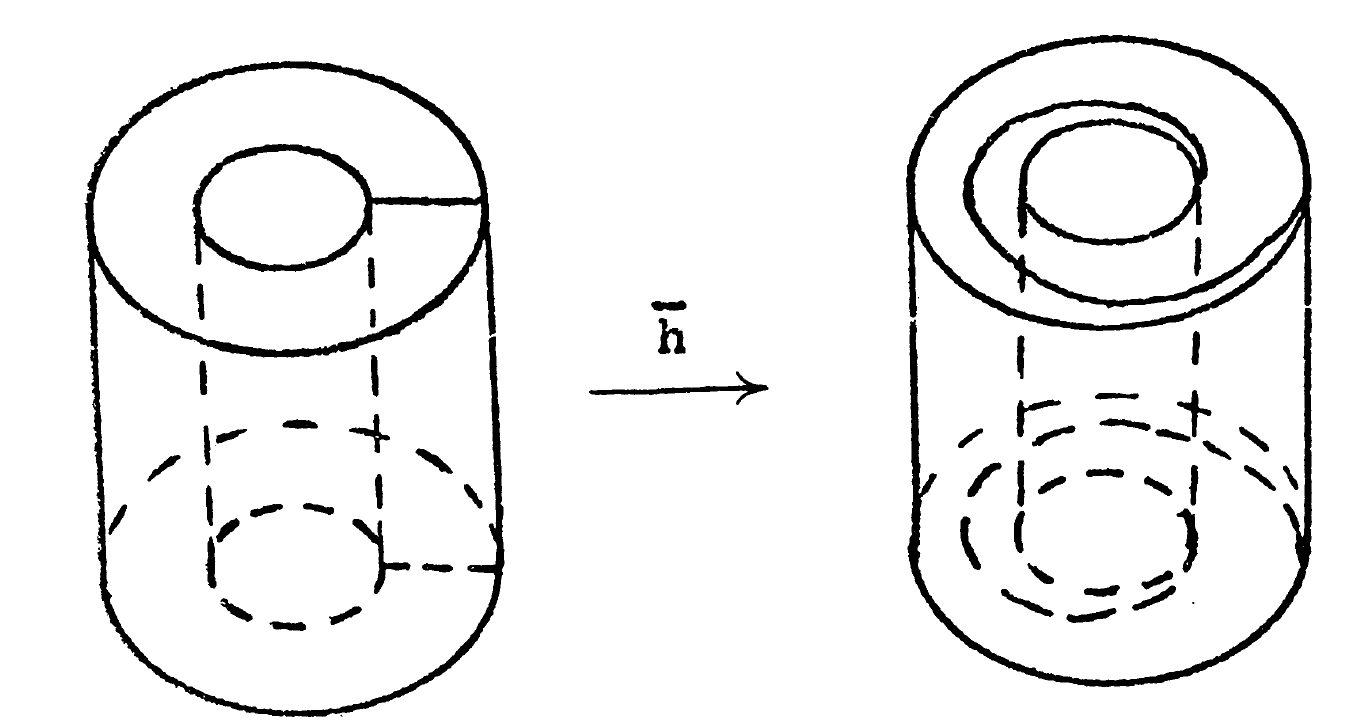 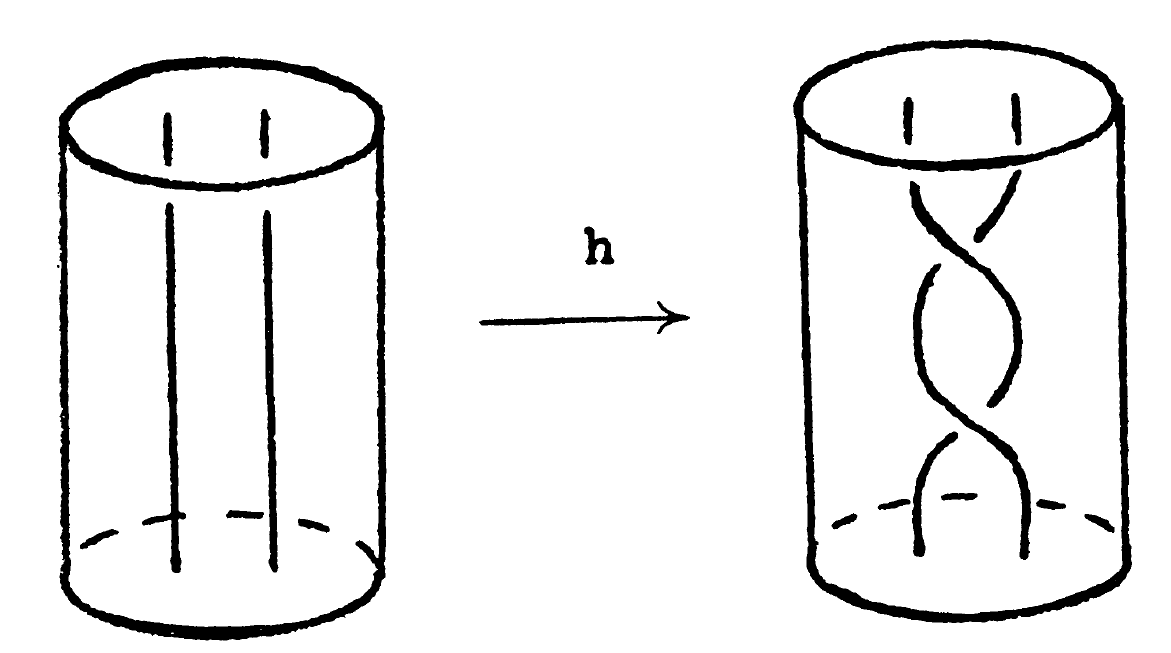 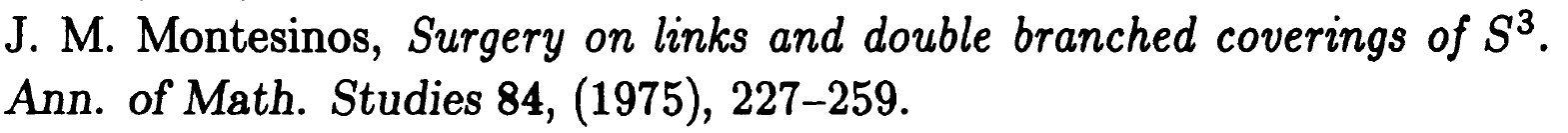 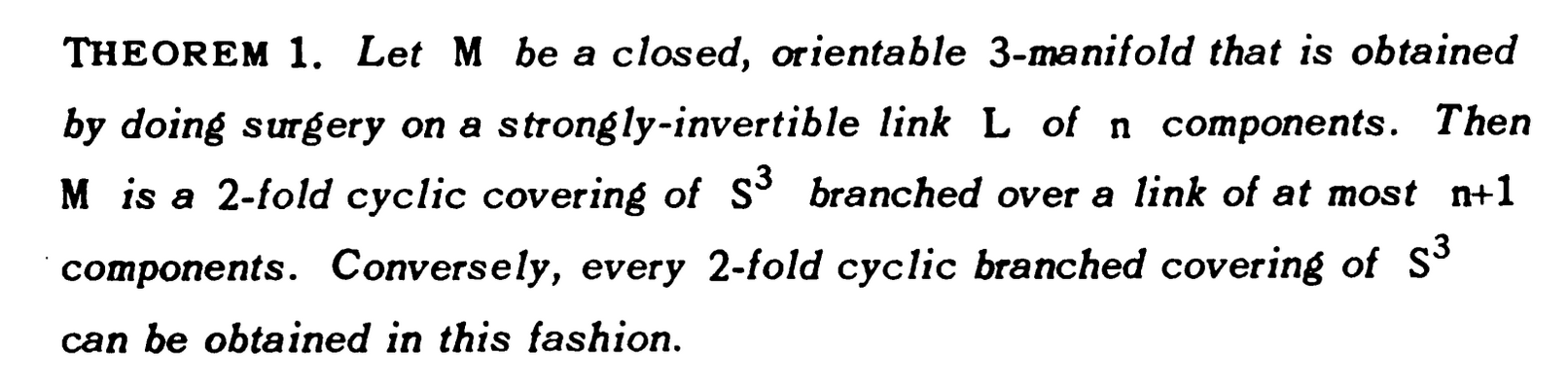 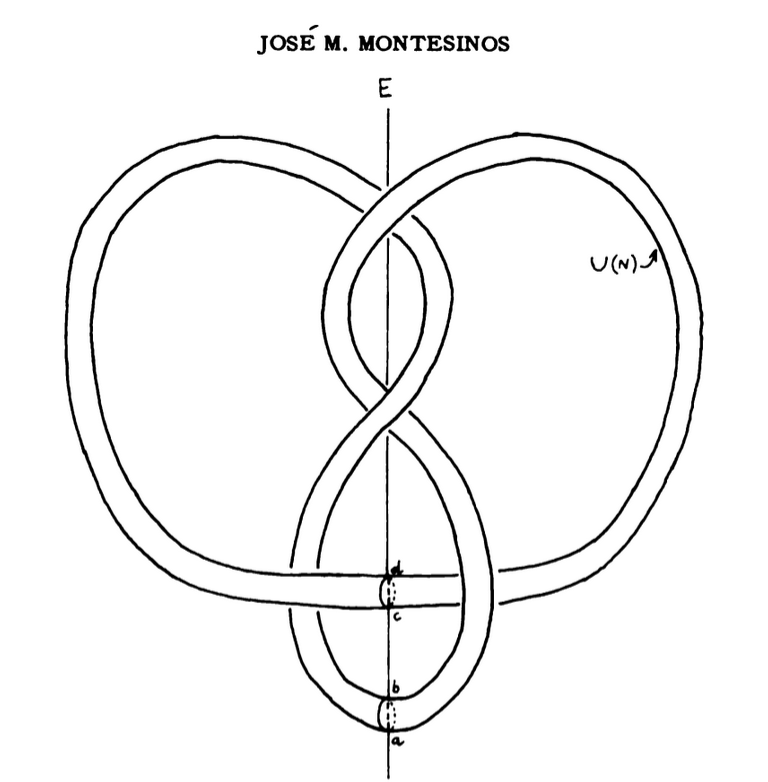 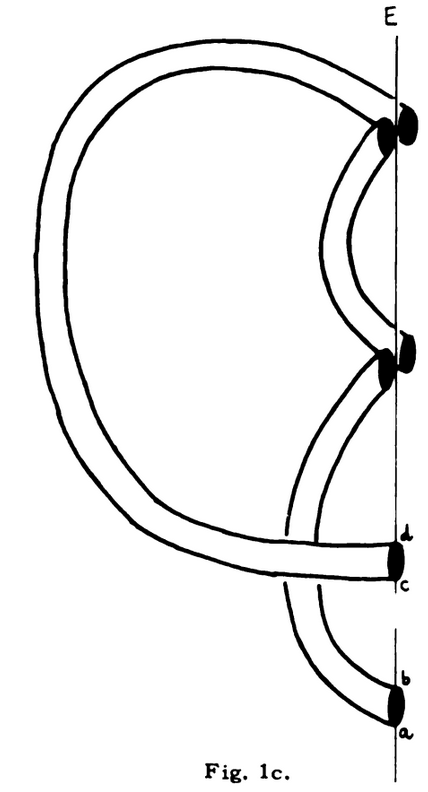 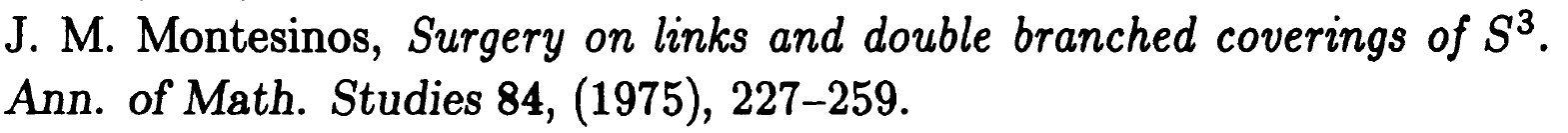 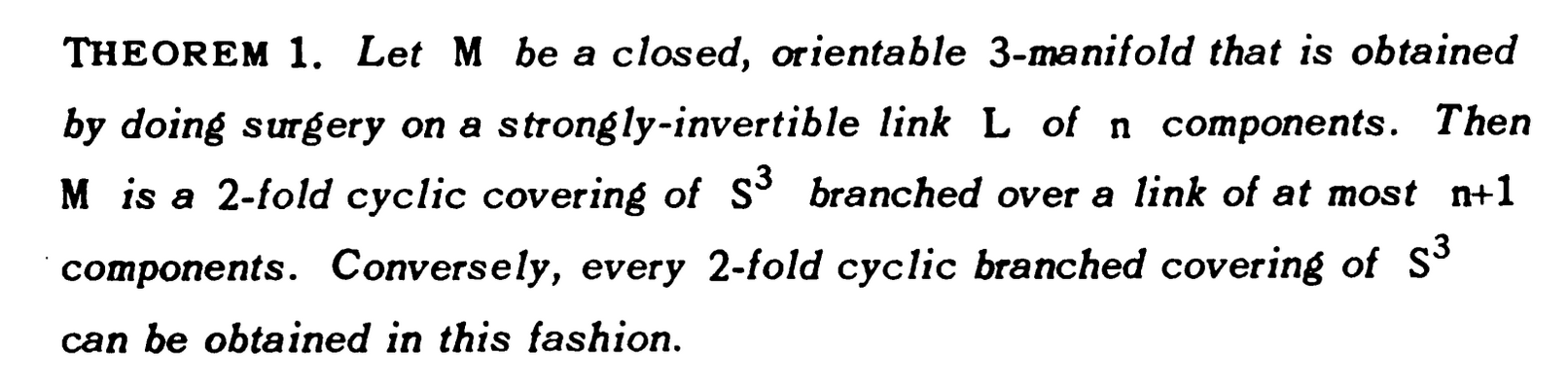 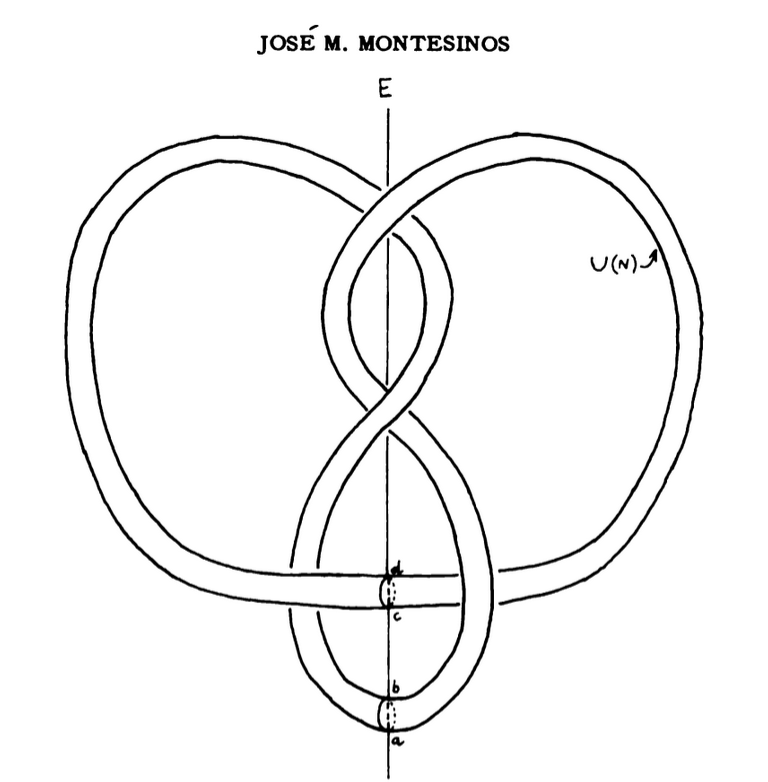 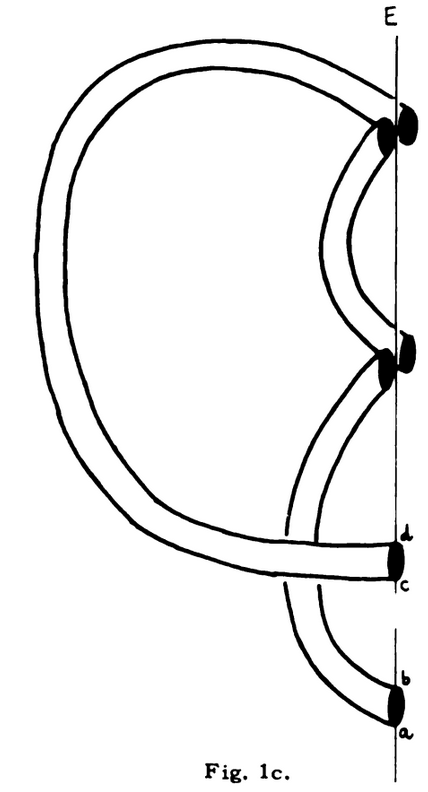 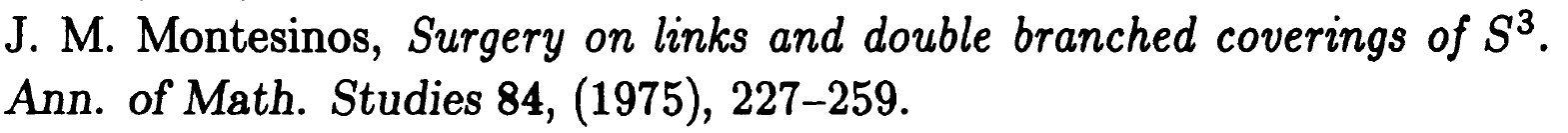 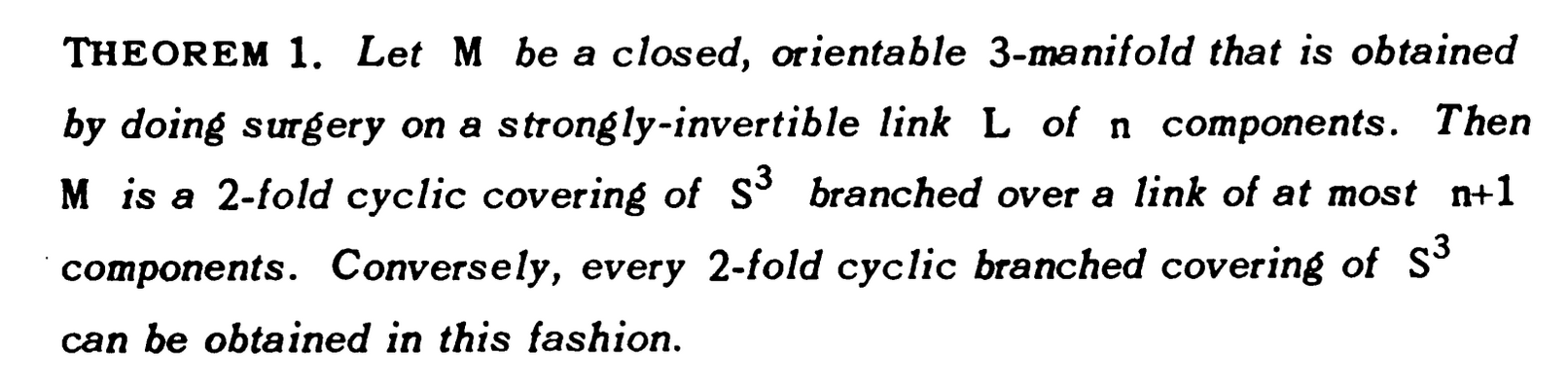 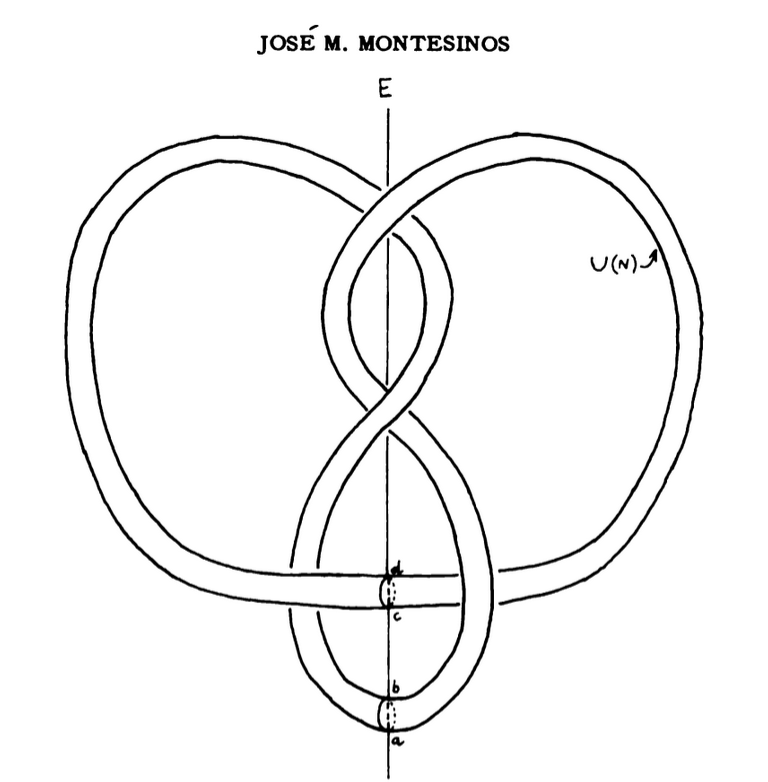 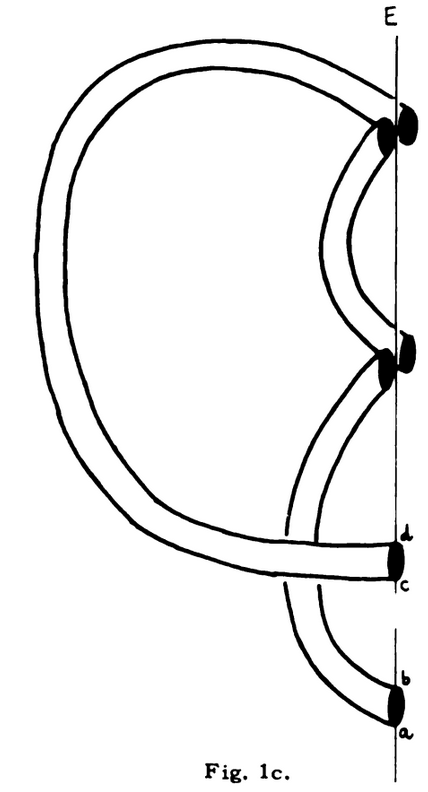 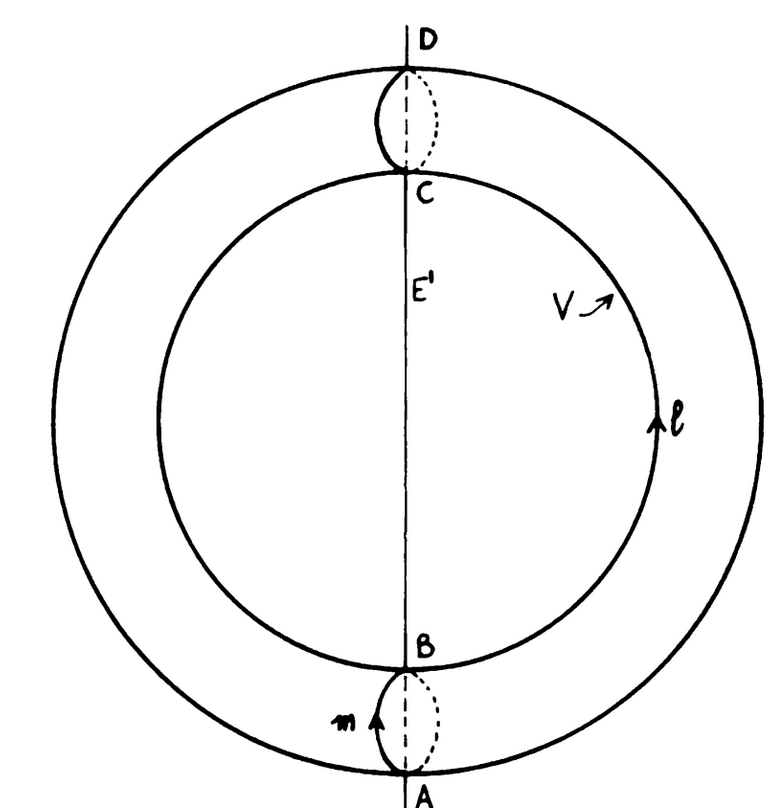 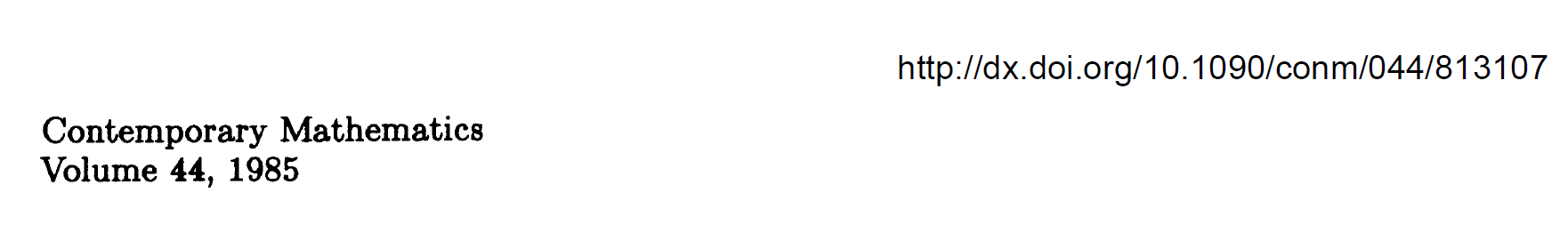 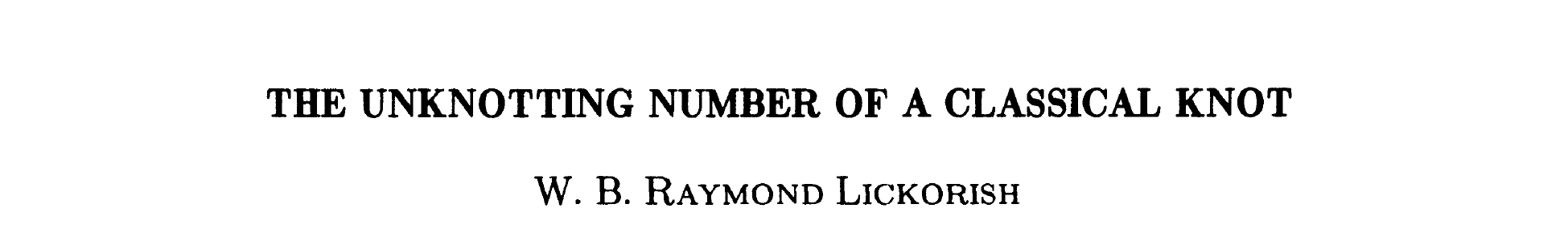 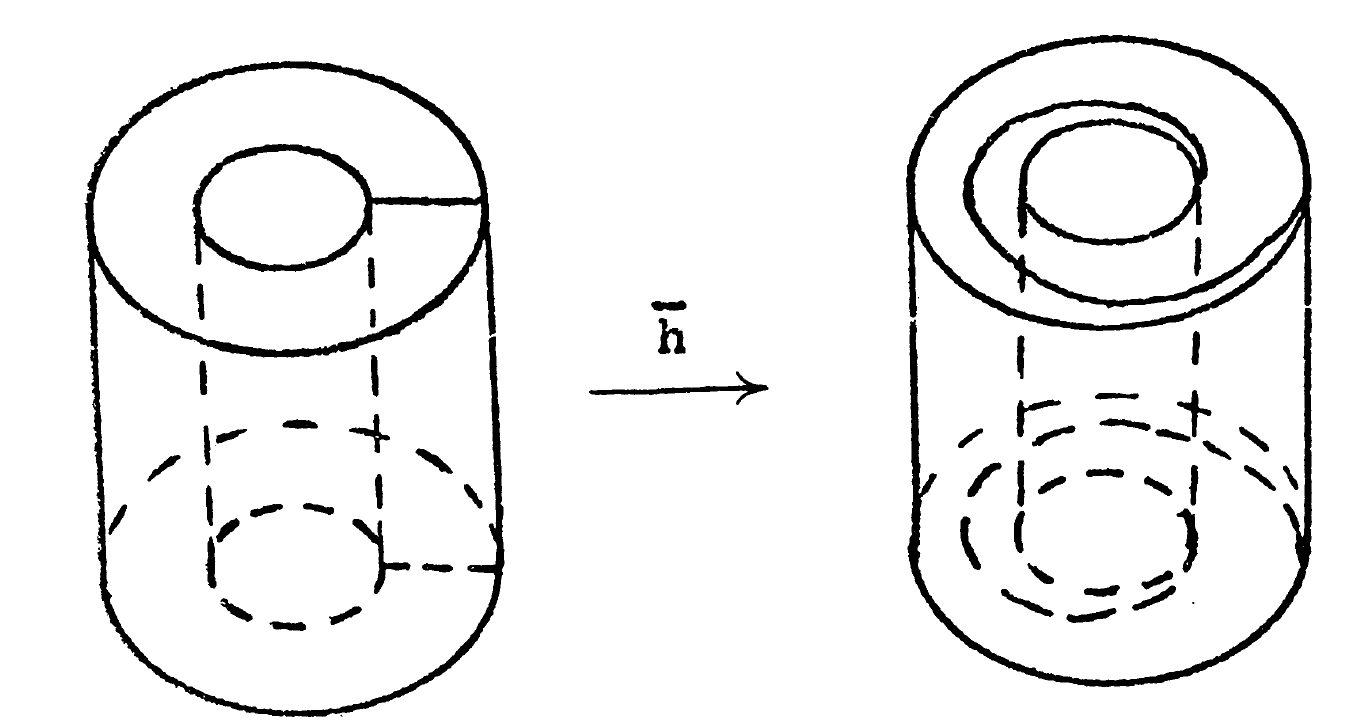 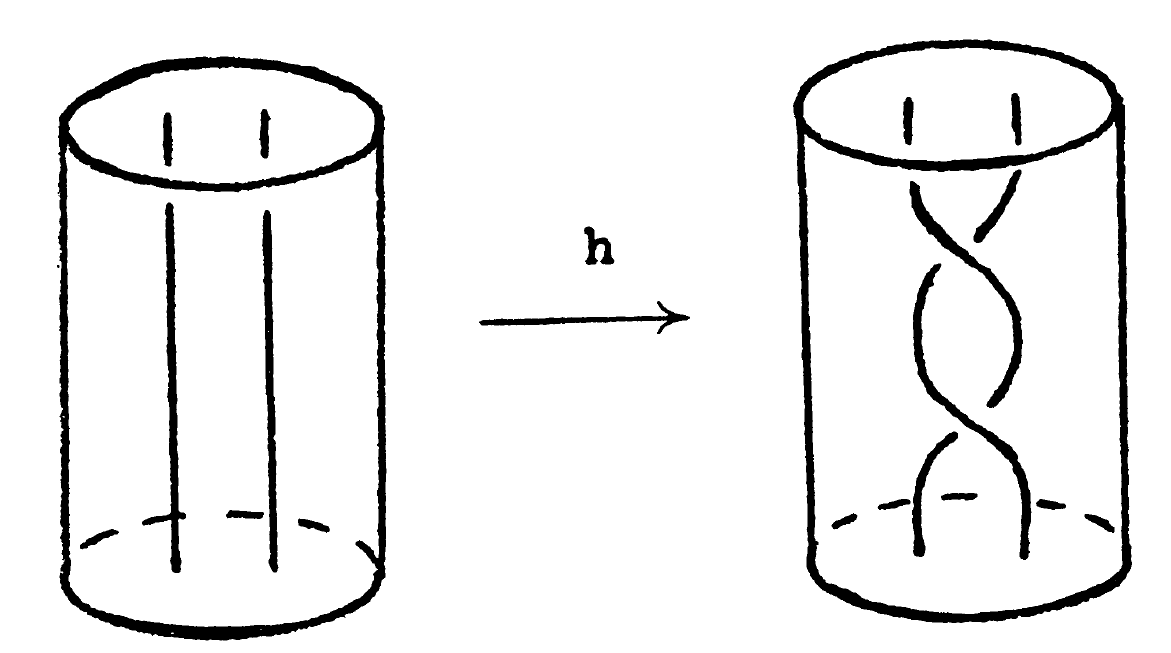 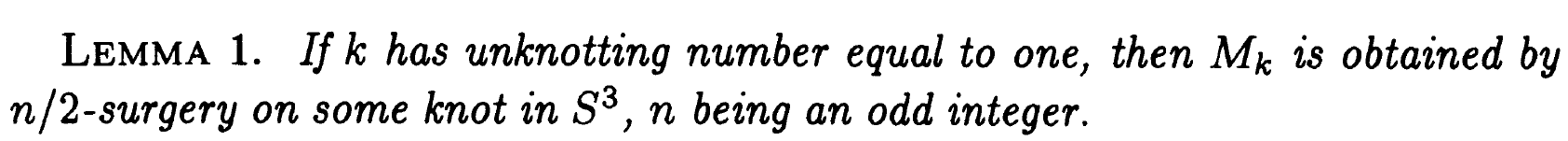 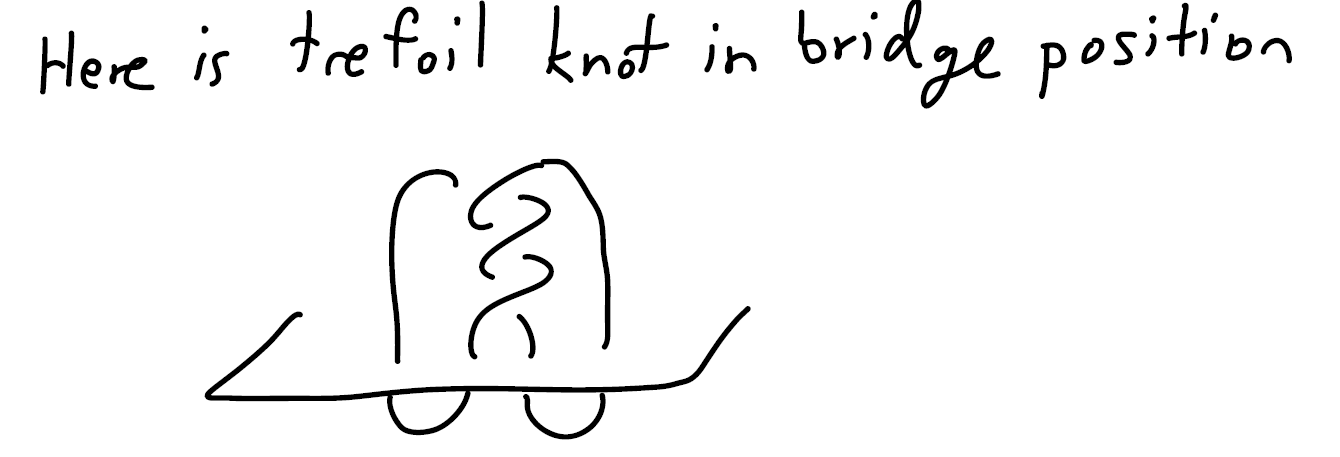 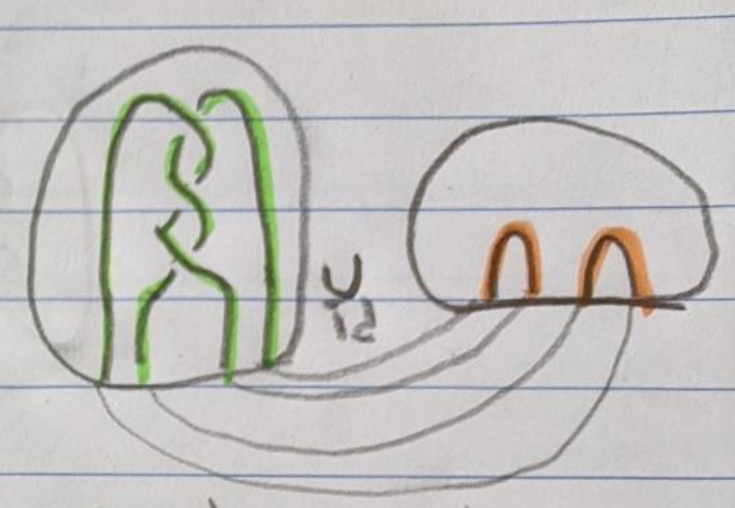 #6
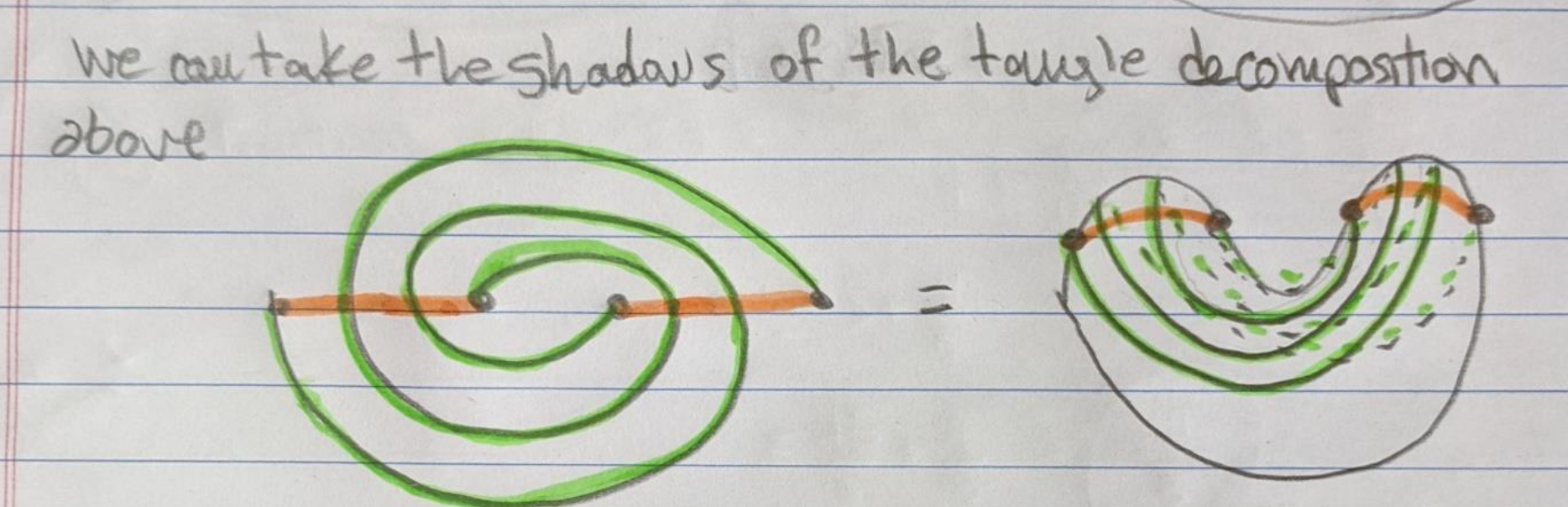 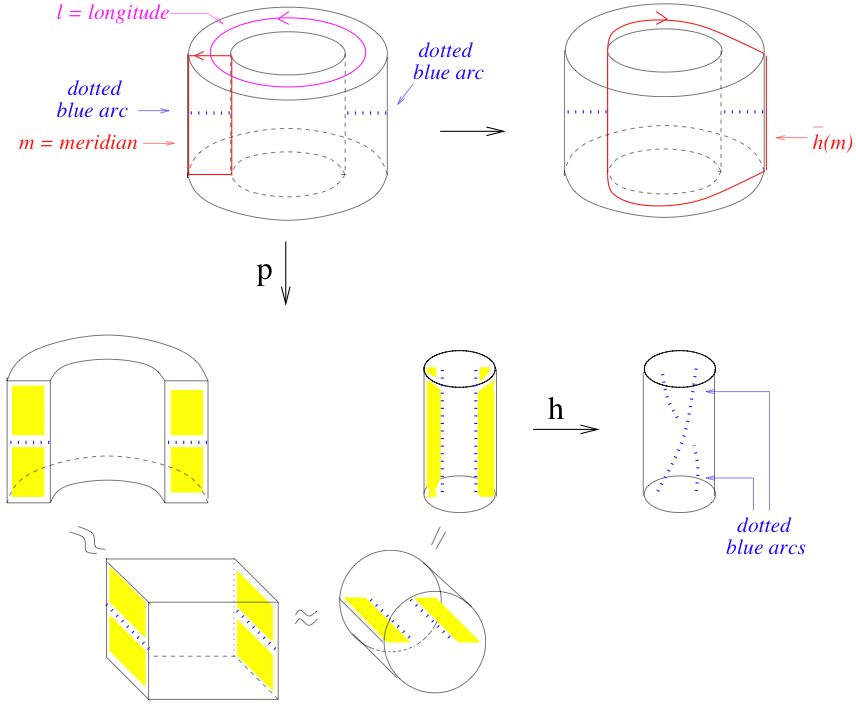 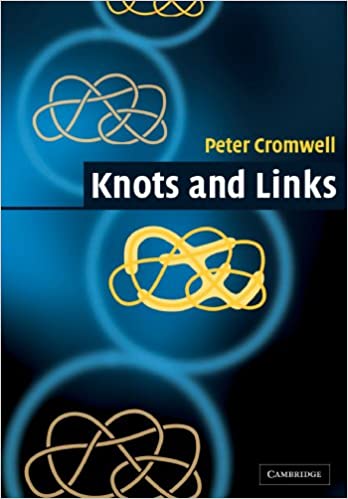 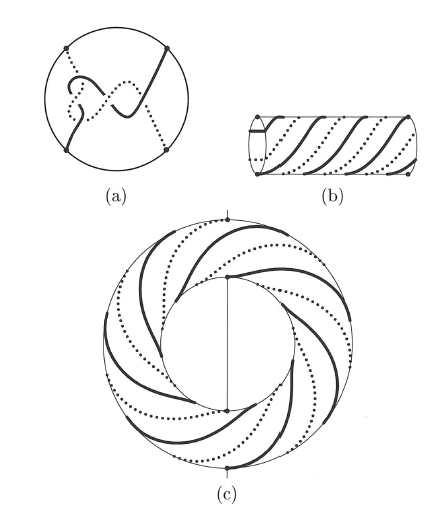 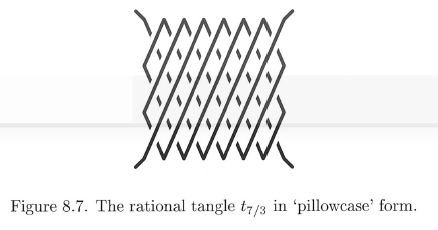 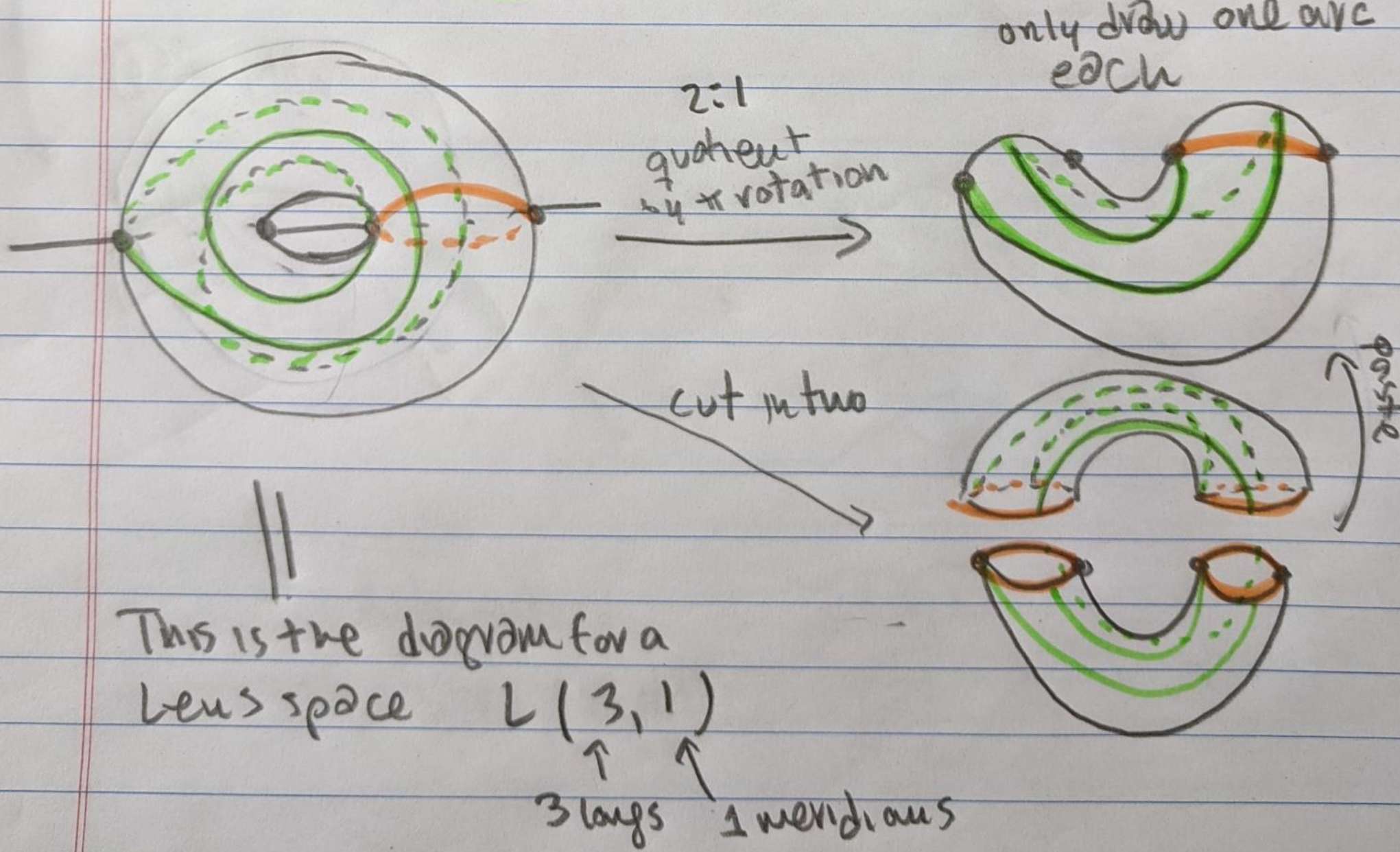 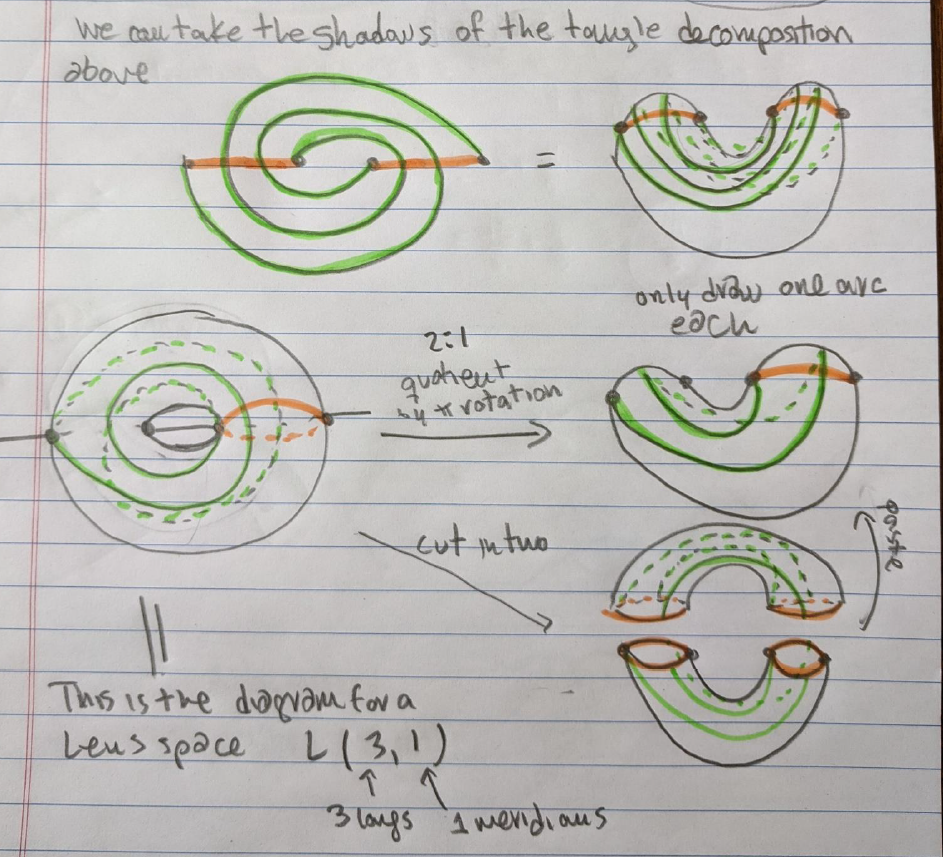